How to create a movie using Video Editor
Step one
Create a power point on your topic
Use more pictures than words
Graphs and charts are very useful
Choose a good design – remember people will need to see your pictures and words from far away on a video.
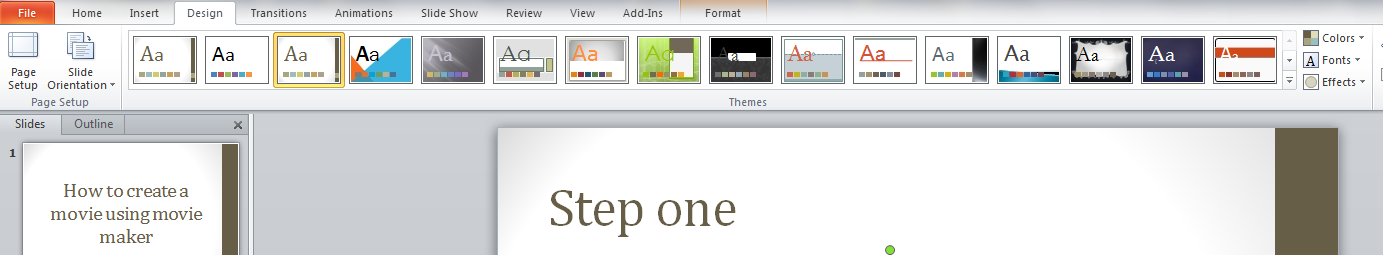 Step two
Keep each slide in your powerpoint simple.
You will be adding animation to pictures and too many words will slide by quickly or be zoned out.
Example:
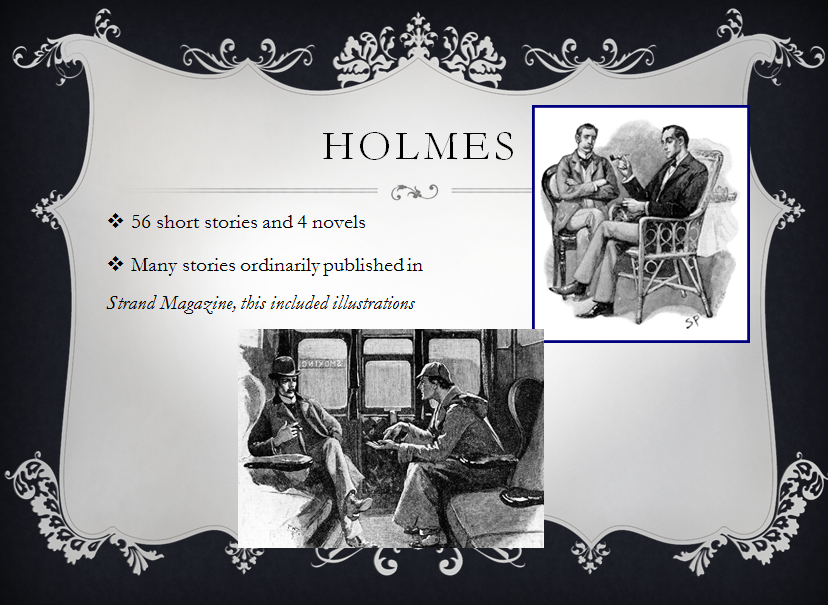 Step three
Save your powerpoint slides as pictures
Go to file and save as
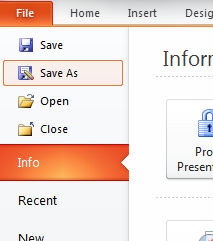 Step 4
At the bottom of the page is Save as type
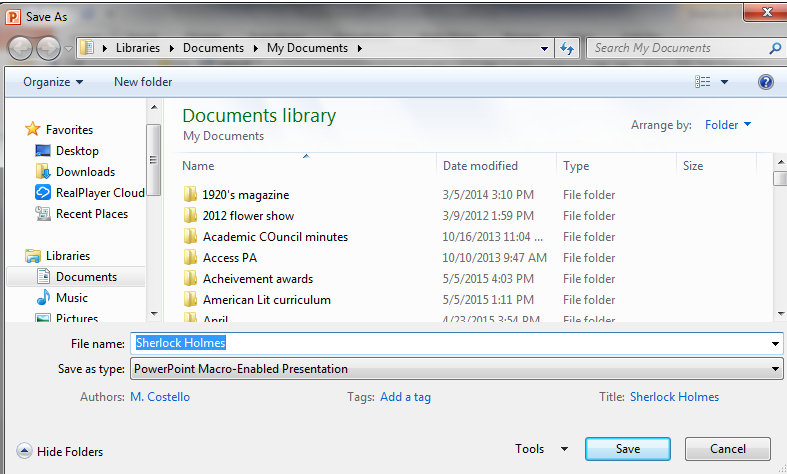 Save as type
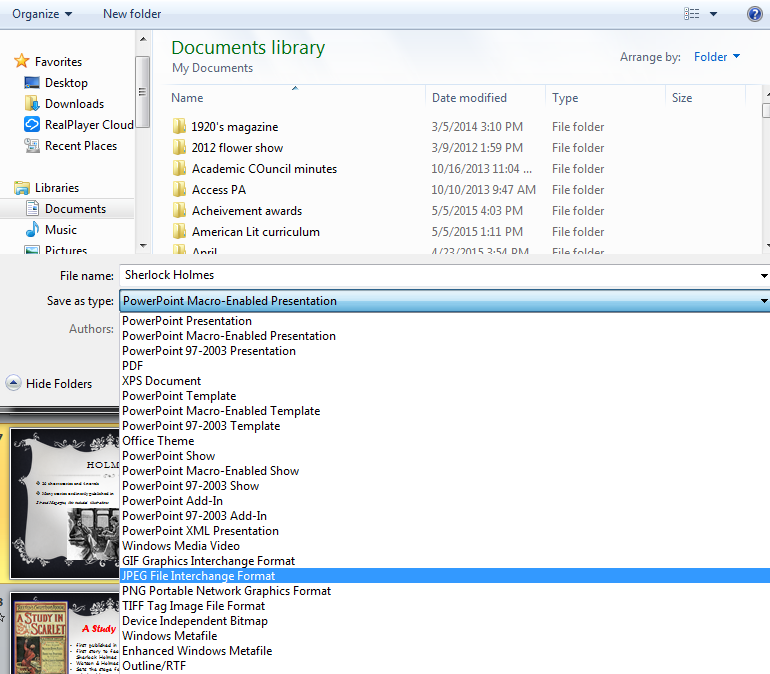 Choose
JPEG format
Save as JPEG
Choose the every slide button. 
This will save each slide as a separate picture IN ORDER
Step 5
Open Video editor
Click New video in upper right hand corner
Then give your video a name
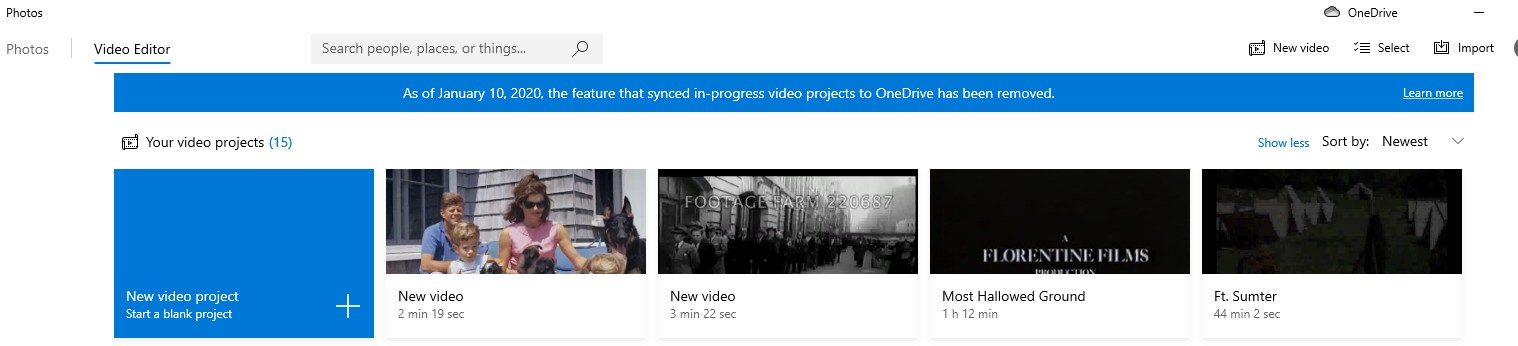 Step 6
Click ADD button in upper left to add pictures from your powerpoint.
Choose from this PC and find the folder you saved your powerpoint to
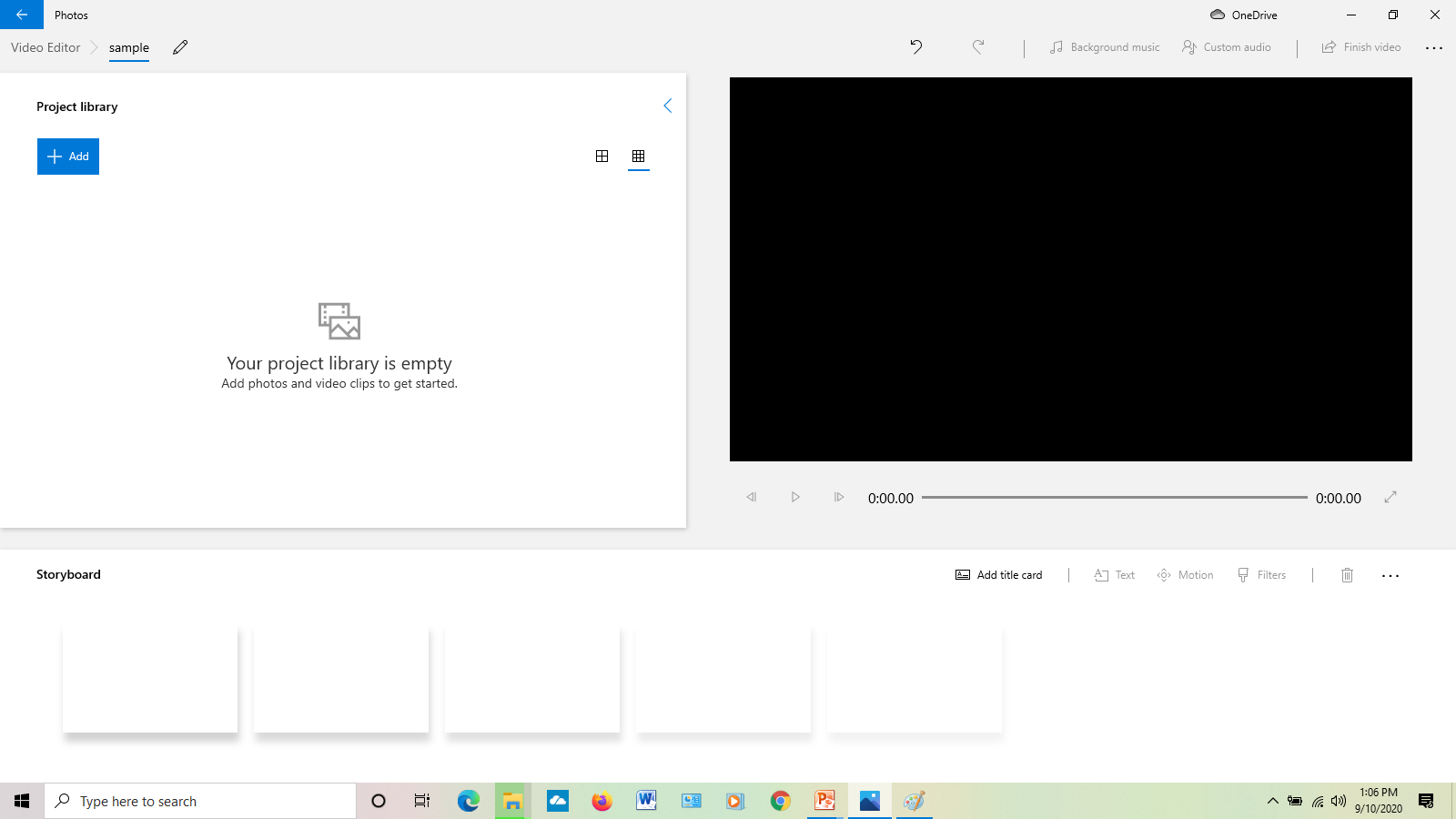 Add pictures
Highlight all the slides and click open. It will look like this
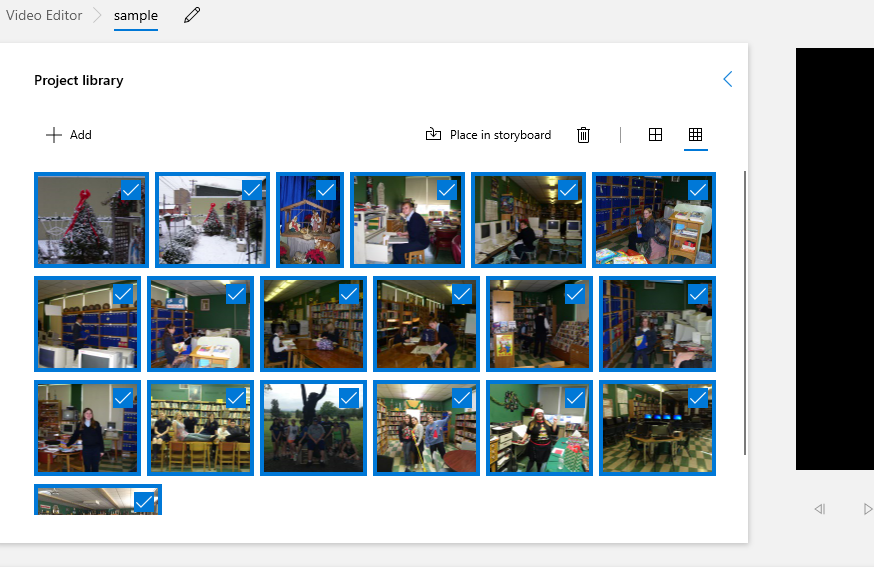 Step 7
Drag each picture to the storyboard into the slot where you want it.
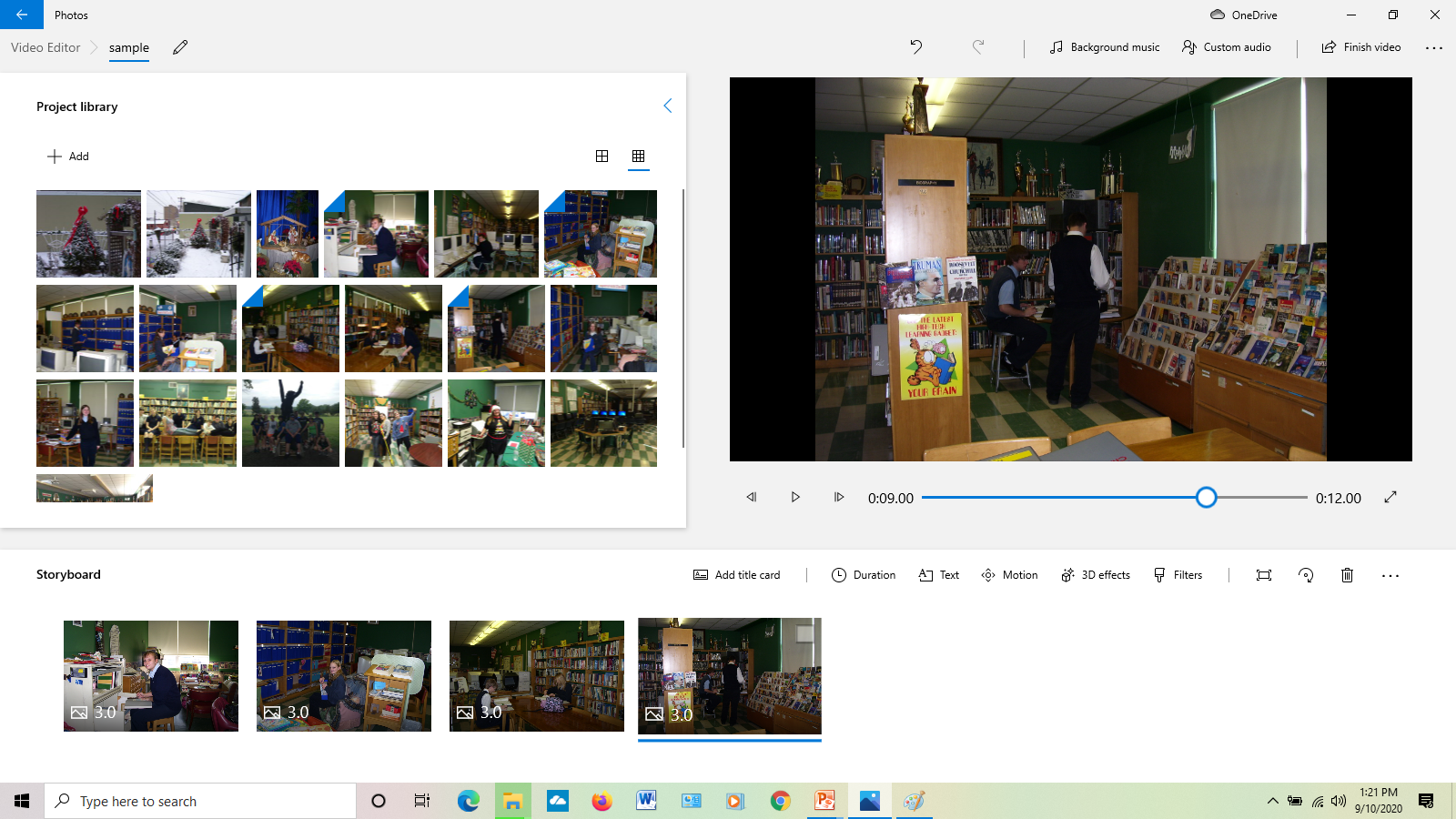 Step 8
Add motion to each picture to make your movie move.
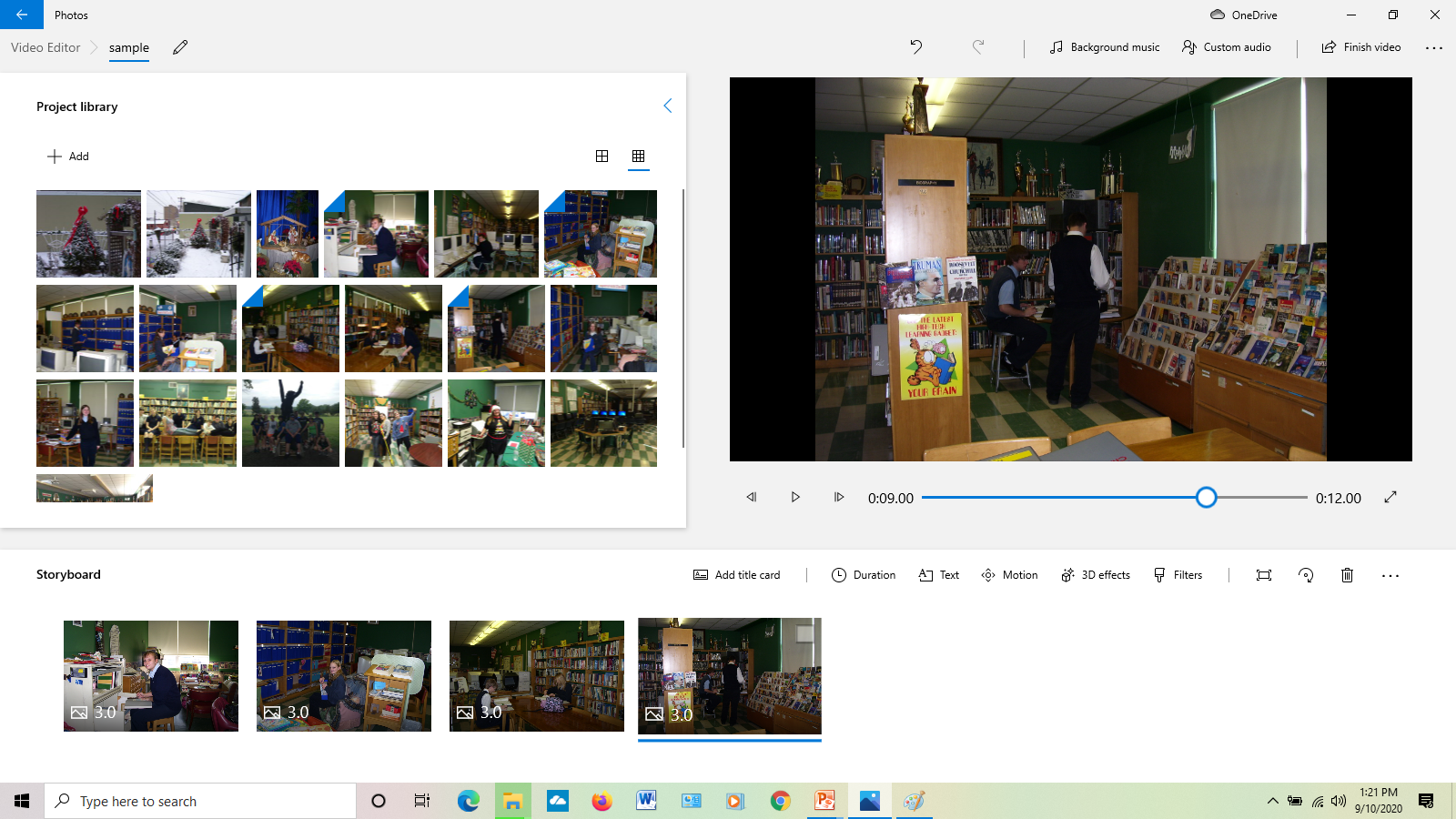 Motion choices click done
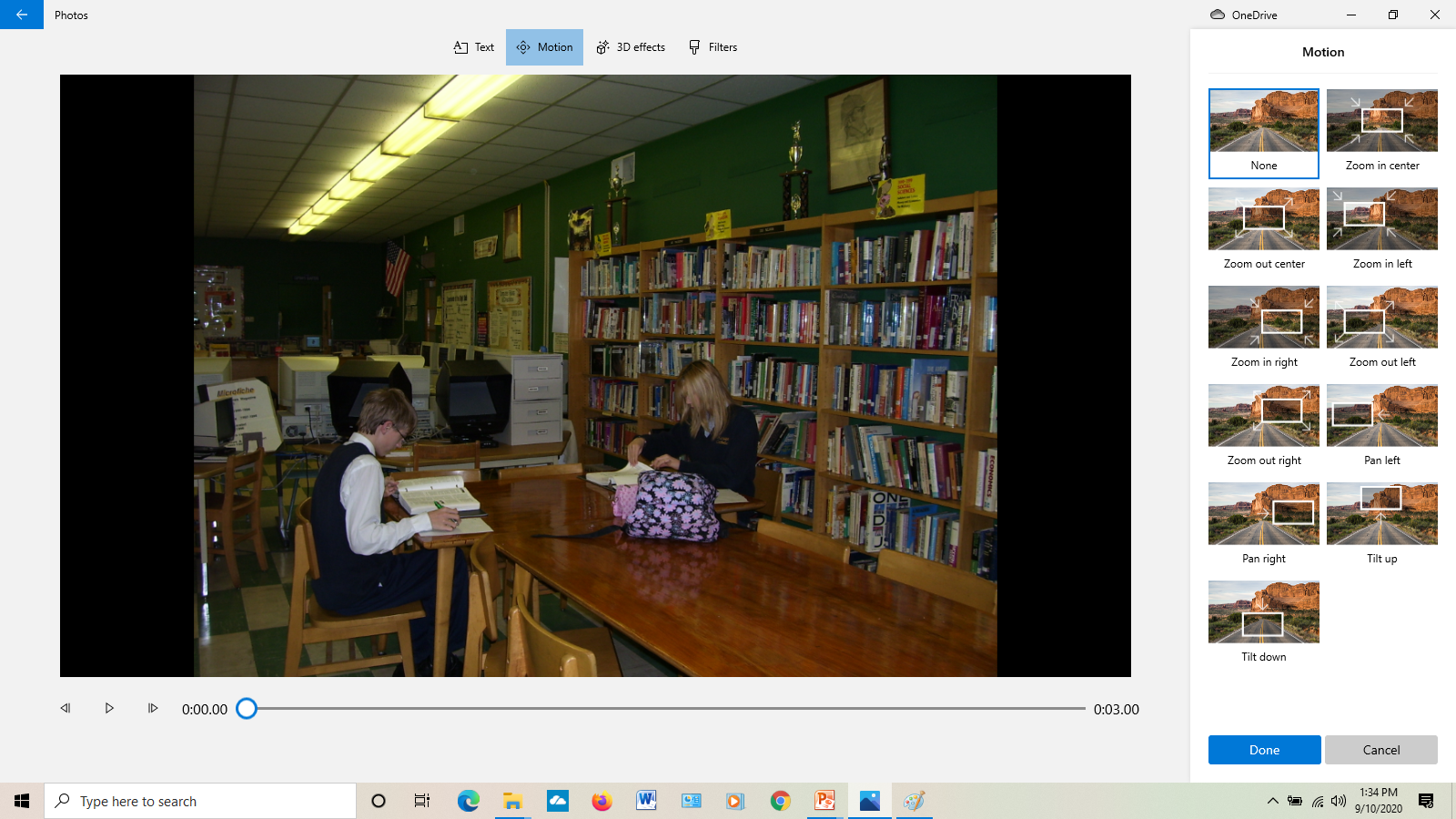 Step 9
Add a title card for your movie with your title and name
Add text – This is if you didn’t have a title page in your powerpoint
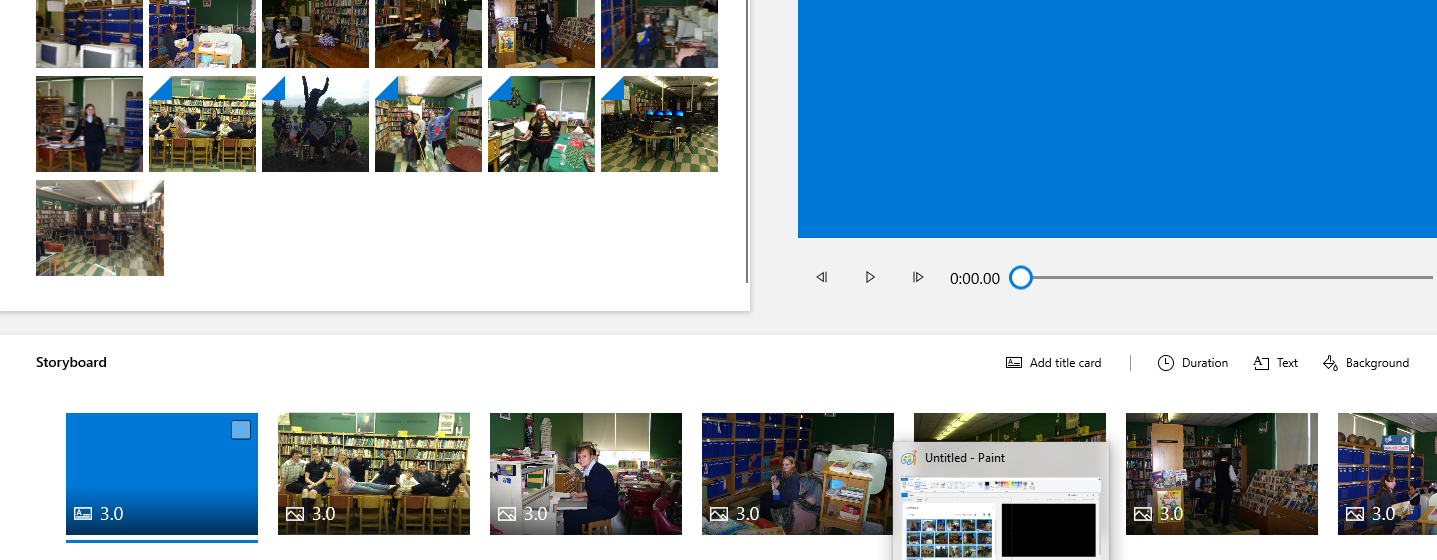 Text page
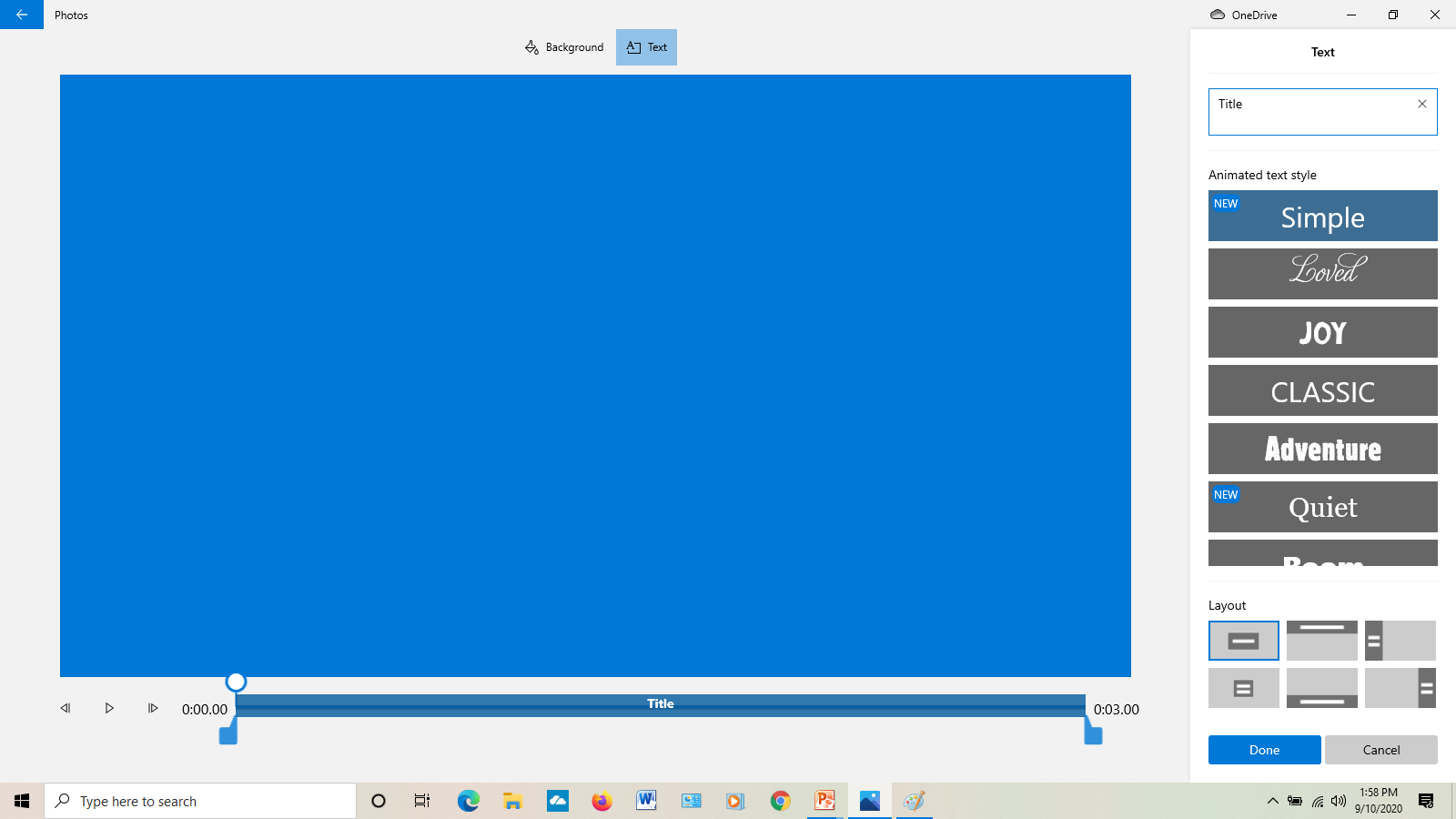 Choose the design on the right and type your info in the test box on top of choices. Click done when finished
Step 10
Add audio. BUT first you need to record your audio using Audacity or something like that. Please make sure you have a file compatible with video editor.
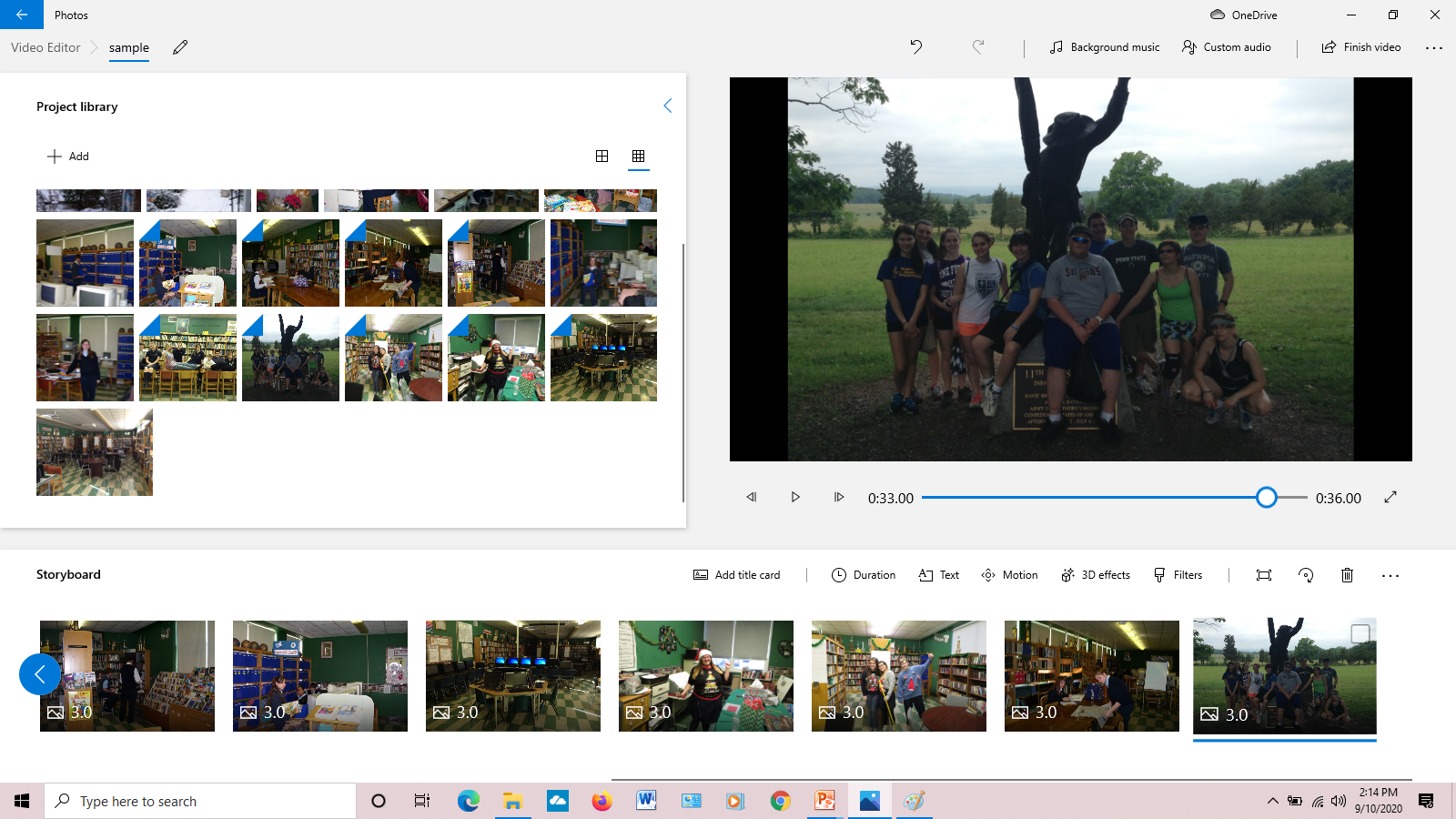 Step 11
The best program for recording your dialogue is Audacity.
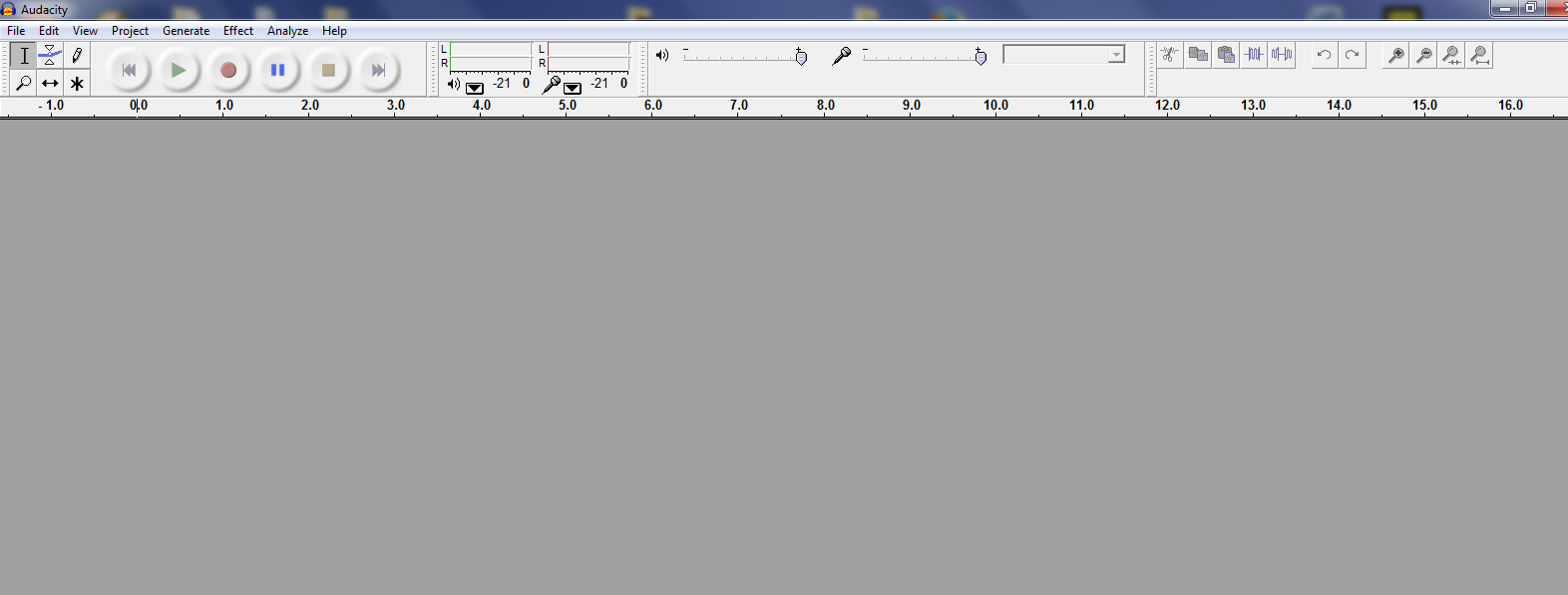 Audacity
All you have to do is write what you want to say and click the record button then the stop button when done
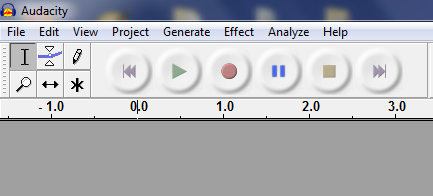 Audacity
This is what it looks like when you are done
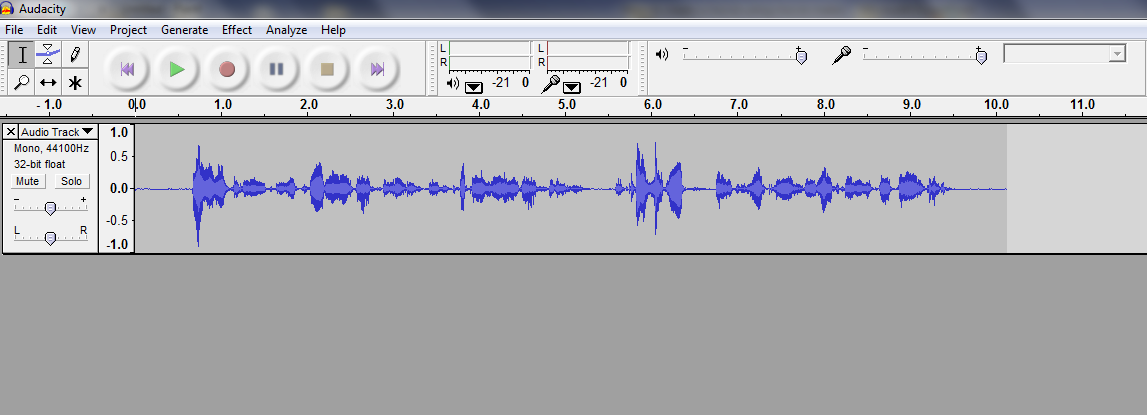 Do one of these for each picture. 
It makes it easier to match picture to sound length
Audacity saving
To save export as a wav file and name slide 1, slide 2 etc.
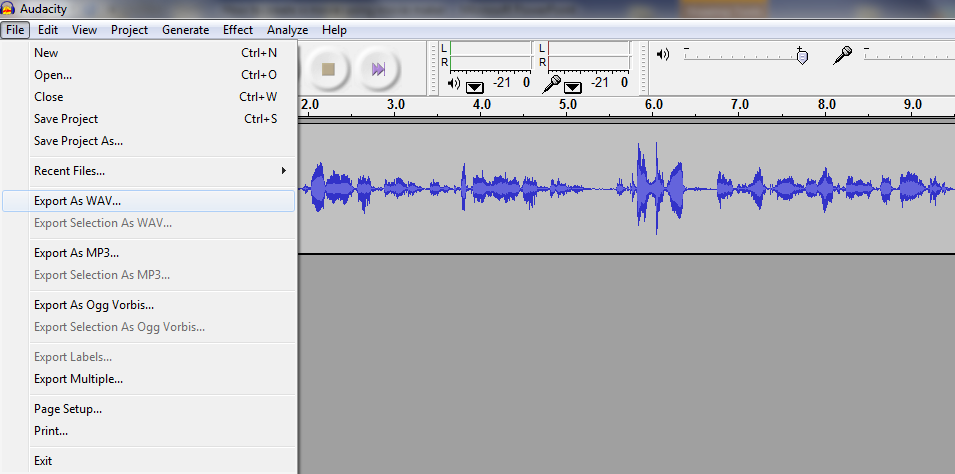 Wav files work best. Save each as the slide number for 
Your movie in a folder so you can find them easily.
Back to video editor
Click Custom audio and either drag your audio files in or click add audio files and find in the folder you saved them in.
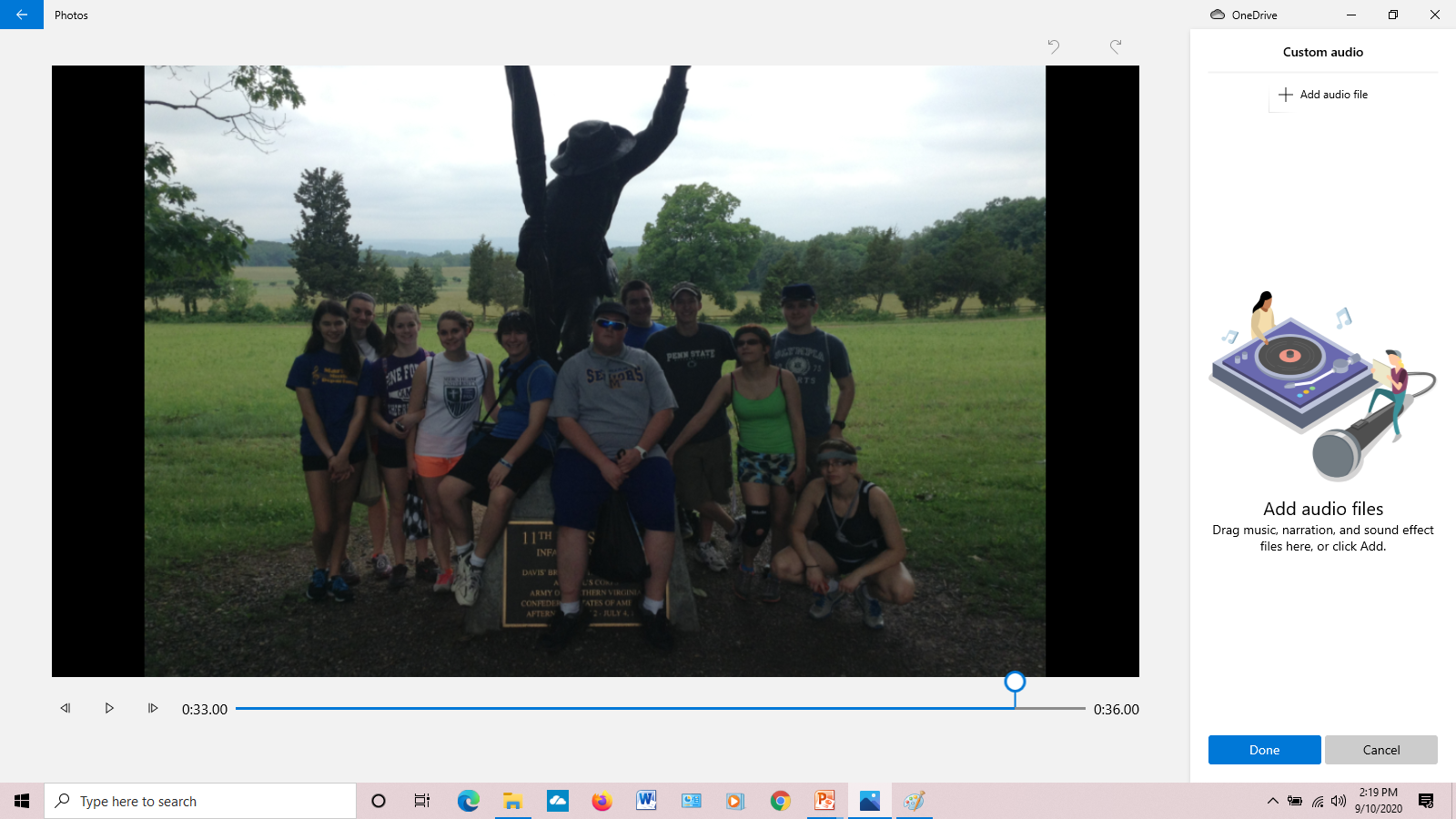 Looks like this
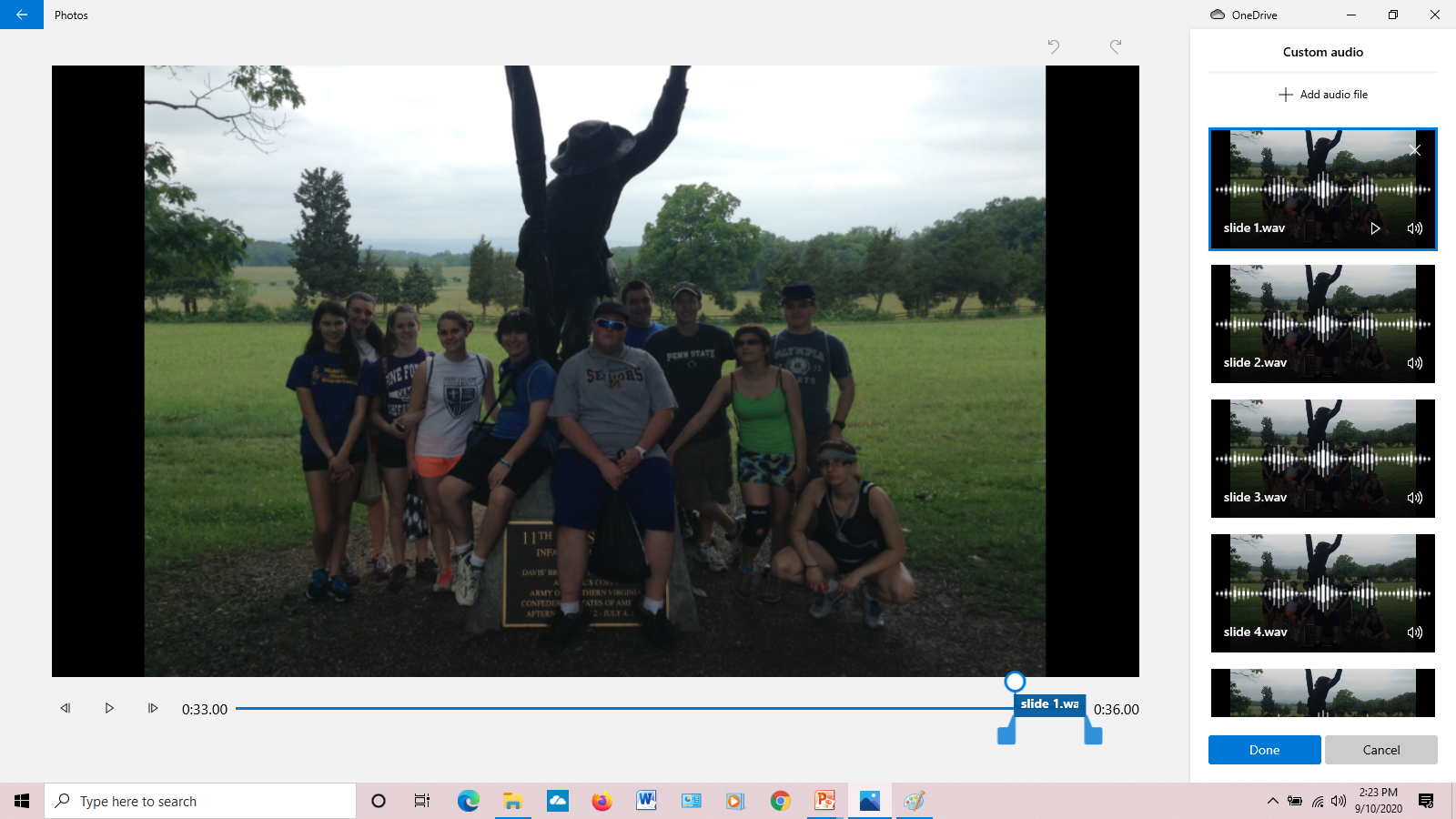 Timing
Estimate how long each of your audio clips are and extent the length of the time for the slide it matches. Or you can right click the picture for duration
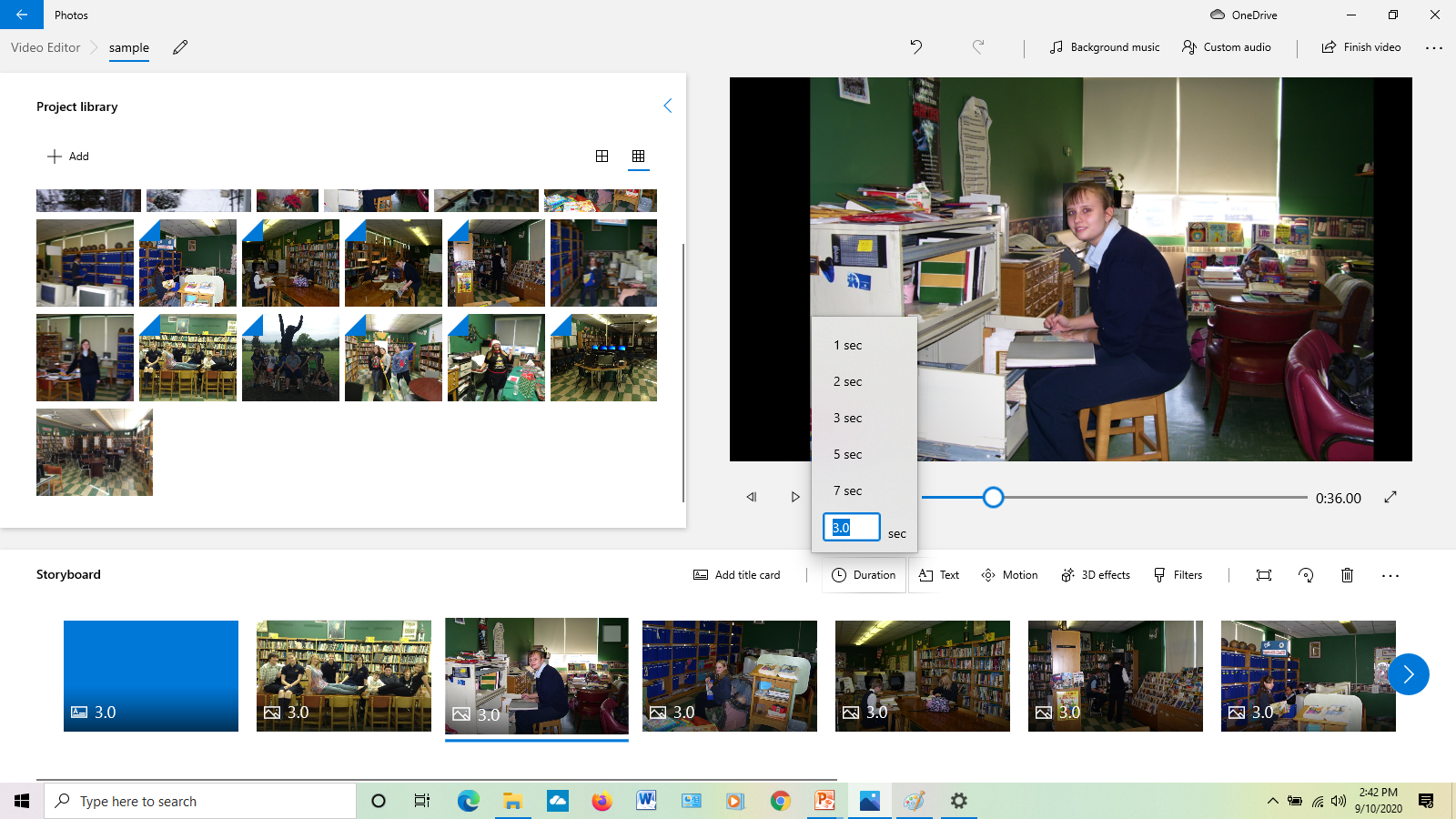 Line up and stretch each audio file where you want them on the line below the picture
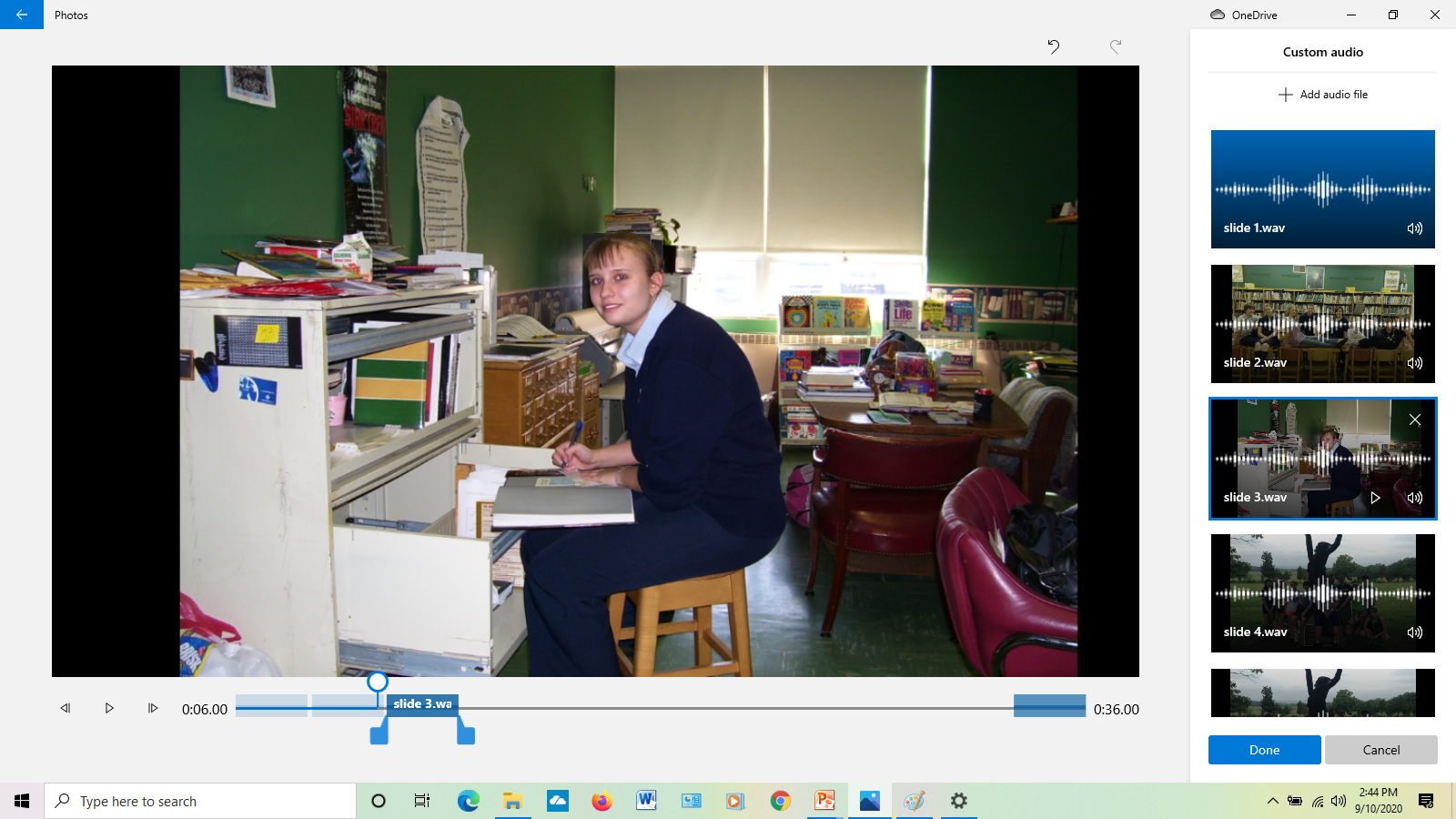 Last Step
Save your movie in Your backup drive on the server by clicking finish video and export to the backup drive.
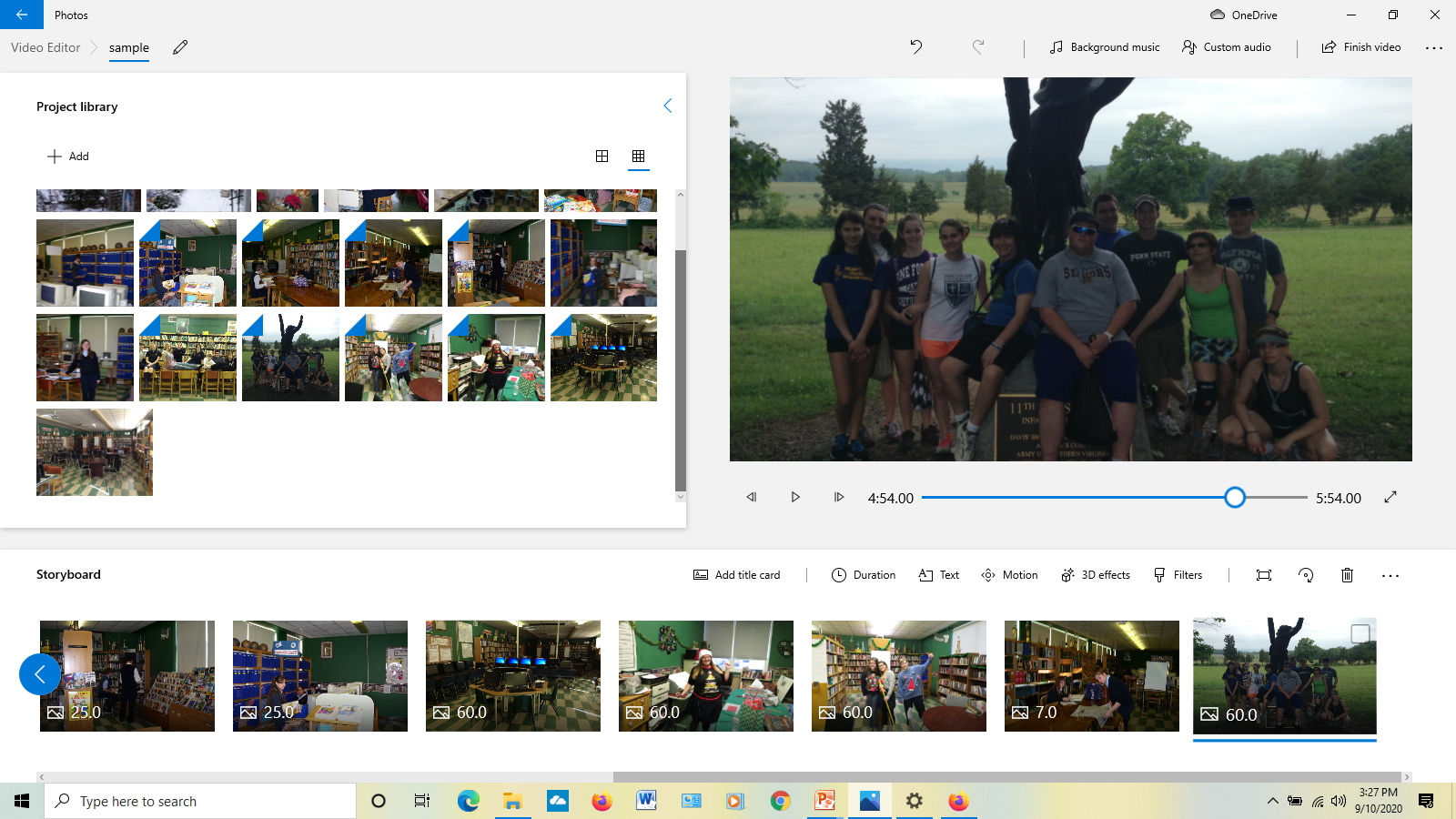 Still Need help
Try the video tutorial on youtube
https://www.youtube.com/watch?v=edKDxJ7C8HE